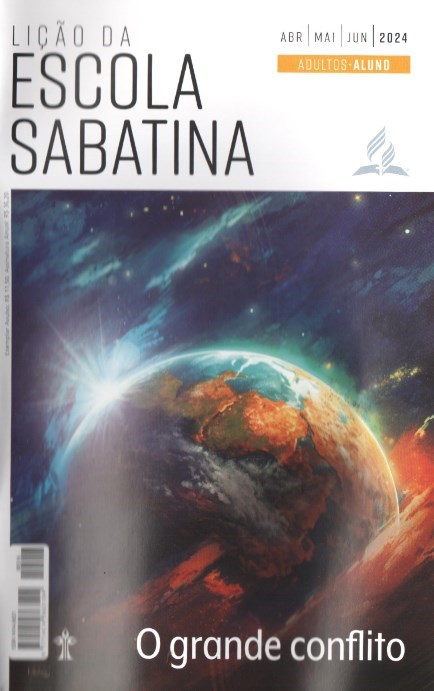 Luz do santuário
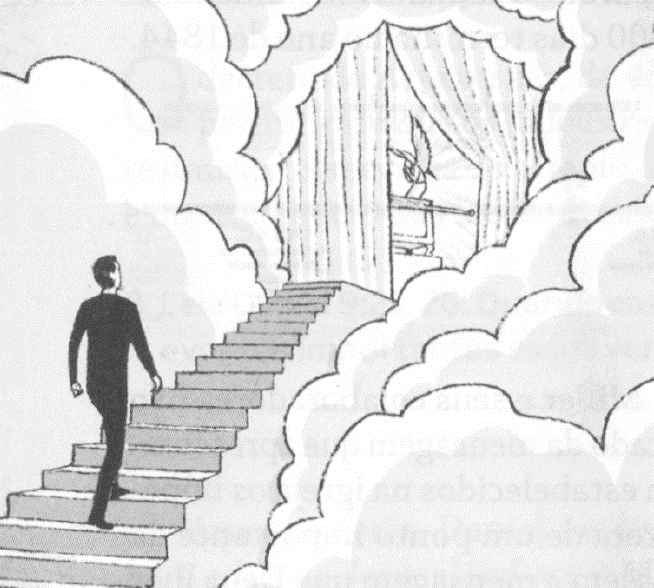 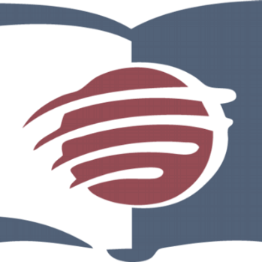 LIÇÃO 08
VERSO PARA MEMORIZAR: "Ora, o essencial das coisas que estamos dizendo é que temos tal Sumo Sacerdote, que Se assentou à direita do trono da Majestade nos Céus, como Ministro do santuário e do
verdadeiro tabernáculo que o Senhor erigiu, e não o homem" (Hb 8:1, 2).
08
LEITURAS DA SEMANA: Êx 25:8,9,40; Hb 8:1-6; Lv 16:21, 29-34; 23:26-32; Hb 9:23-28; Dn 7:9,10; Mt 25:1-13; Ap 11:19
design Neemias Lima
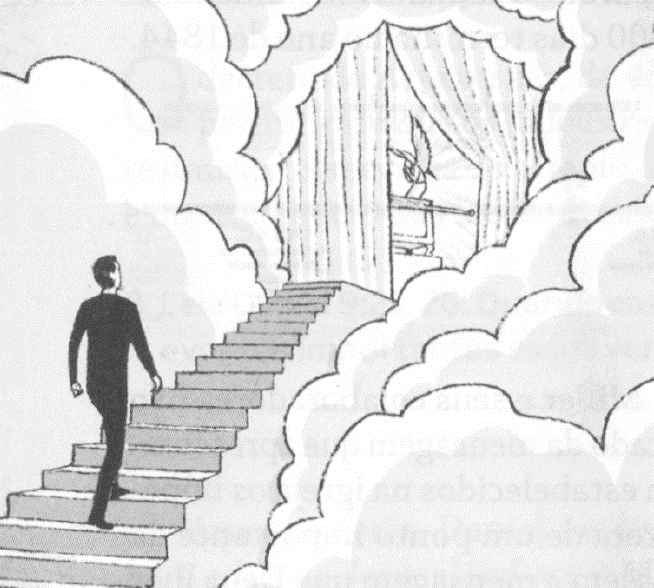 INTRODUÇÃO
Sábado
LIÇÃO 08
- Depois do desapontamento de 22 de outubro de 1844, alguns mileritas compreenderam que a profecia dos 2.300 dias não tinha a ver com a volta de Jesus, como foi entendida, mas com a obra de Cristo no santuário celestial, descrita no livro de Hebreus.
A purificação do santuário no Céu era o cumprimento da purificação
simbólica do santuário terrestre, ensinada em Levítico. Para entender melhor essa importante verdade, observe o paralelo entre Daniel 7 e 8:
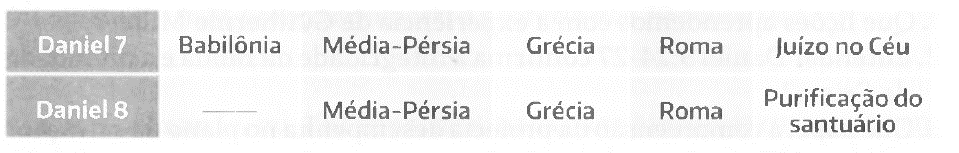 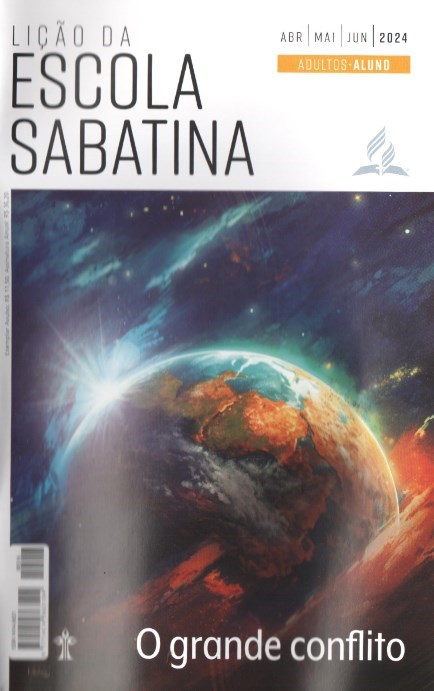 LEITURAS DA SEMANA: Êx 25:8,9,40; Hb 8:1-6; Lv 16:21, 29-34; 23:26-32; Hb 9:23-28; Dn 7:9,10
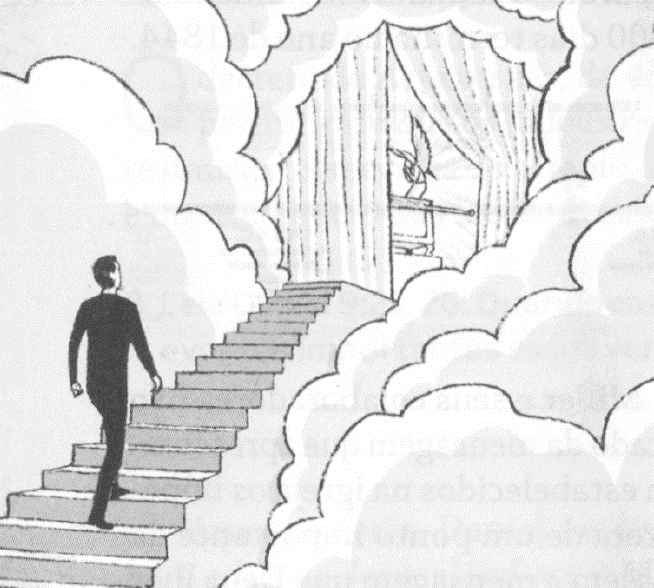 O santuário celestial
Domingo
PERGUNTAS:
LIÇÃO 08
1. Leia Êxodo 25:8, 9,40; Hebreus 8:1-6. Quais dois santuários são descritos nesses versos?










O que significa para você saber que Jesus está no Céu ministrando em seu favor? Por que você precisa de um Mediador? Por que essa verdade é uma boa notícia?
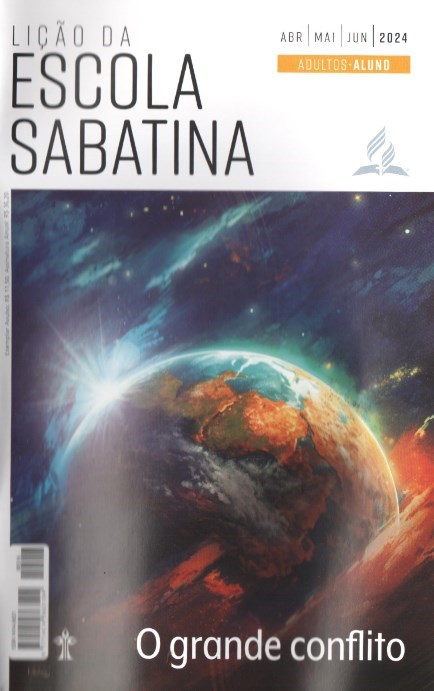 LEITURAS DA SEMANA: Êx 25:8,9,40; Hb 8:1-6; Lv 16:21, 29-34; 23:26-32; Hb 9:23-28; Dn 7:9,10
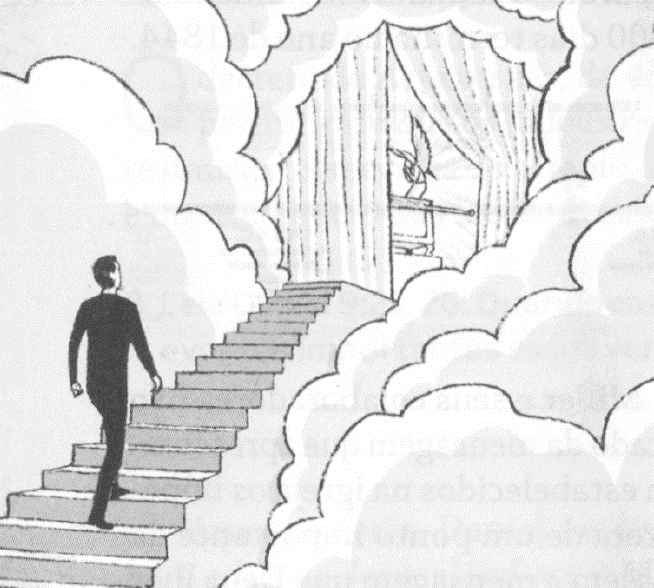 O santuário celestial
Domingo
COMENTÁRIOS:
LIÇÃO 08
- Ao se debruçarem sobre as Escrituras depois de outubro de 1844, os primeiros crentes adventistas entenderam que há dois santuários mencionados na Bíblia - o que Moisés construiu e o original no Céu. O termo “santuário”, como é usado na Bíblia, refere-se, em primeiro lugar, ao tabernáculo construído por Moisés, como modelo ou “tipo” das coisas celestiais; e, em segundo lugar, ao “verdadeiro tabernáculo” no Céu, para o qual o santuário terrestre apontava. Com a morte de Cristo, o ritual típico perdeu sua importância. O “verdadeiro tabernáculo” no Céu é o santuário da nova aliança. Visto que a profecia de Daniel 8:14 se cumpre nesta era, o santuário ao qual ela se refere é o da nova aliança. “Ao terminarem os 2.300 dias, em 1844, já por muitos séculos não havia santuário na Terra. Por isso, a profecia - ‘até duas mil e trezentas tardes e manhãs; e o santuário será purificado’ (Dn 8:14) - aponta inquestionavelmente para o santuário do Céu” (Ellen G. White, O Grande Conflito [CPB, 2021], p. 353).
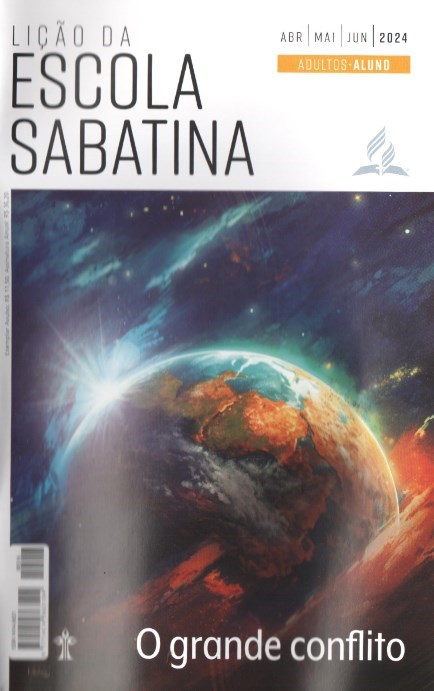 LEITURAS DA SEMANA: Êx 25:8,9,40; Hb 8:1-6; Lv 16:21, 29-34; 23:26-32; Hb 9:23-28; Dn 7:9,10
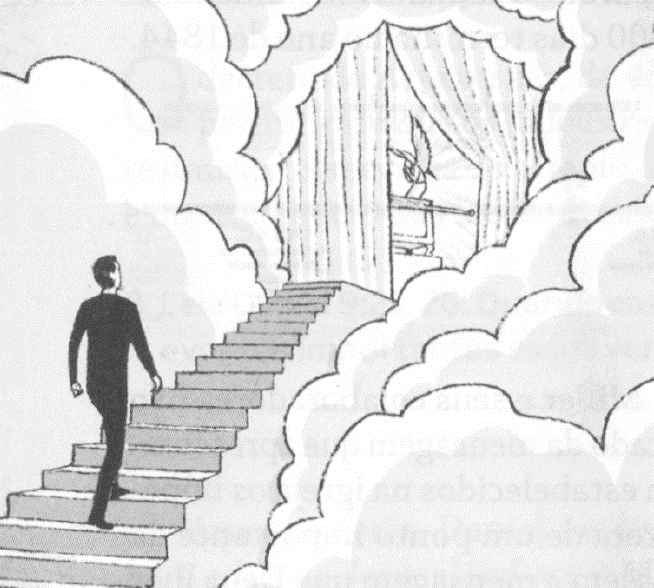 No santo dos santos
Segunda
PERGUNTAS:
LIÇÃO 08
2. Leia Levítico 16:21, 29-34; 23:26-32; Hebreus 9:23-28. Por que o Dia da Expiação era tão importante no antigo Israel?











O que significa o Dia da Expiação? Ele deve fazer diferença na forma como vivemos?
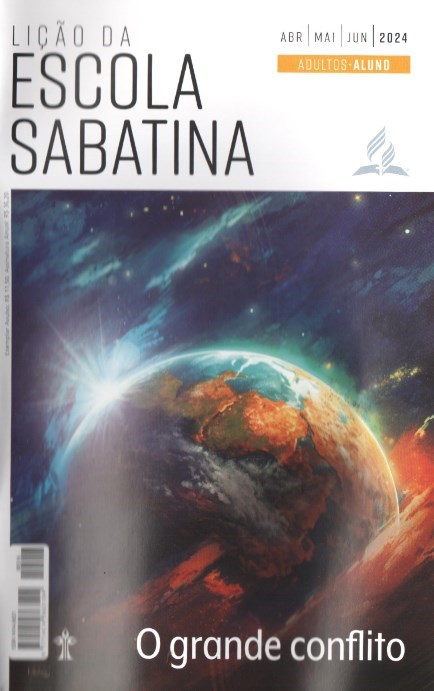 LEITURAS DA SEMANA: Êx 25:8,9,40; Hb 8:1-6; Lv 16:21, 29-34; 23:26-32; Hb 9:23-28; Dn 7:9,10
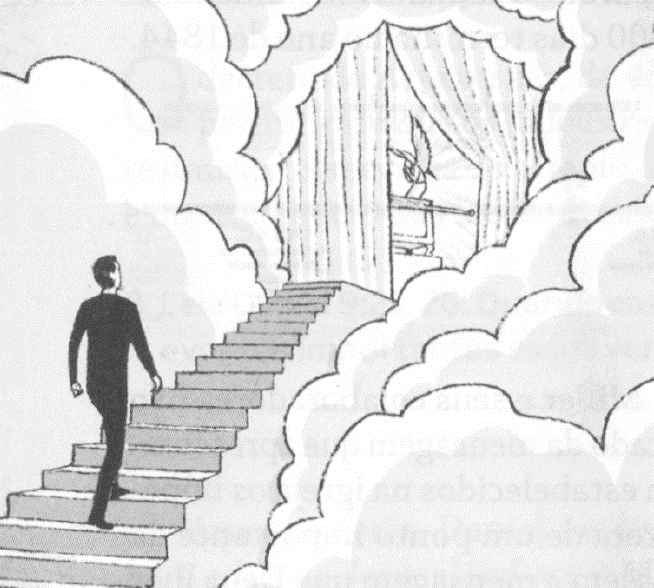 No santo dos santos
Segunda
COMENTÁRIOS:
LIÇÃO 08
- Qualquer um que não se humilhasse no Dia da Expiação era eliminado do povo, isto é, não faria mais parte do povo escolhido (Lv 23:27, 29).O sangue era transferido para o santuário nos cultos diários, mostrando o registro do pecado (Jr 17:1) e o fato de que Deus Se responsabilizava pelo destino final dele. No Dia da Expiação, o pecado era transferido para fora do santuário e colocado sobre o bode Azazel, representando Satanás e revelando sua responsabilidade pelo pecado.
Esse bode era levado para o deserto de modo que, no fim do Dia da Expiação, Deus tinha o santuário e o povo purificados. No santuário celestial, Cristo ministrou por nós no lugar santo e, desde 1844, no fim dos 2.300 dias, ministra no santíssimo.
Venceremos no juízo por causa de Jesus, nosso Substituto. Jesus foi condenado “para que fôssemos justificados por Sua justiça, na qual não tínhamos parte” (Ellen G. White, O Desejado de Todas as Nações [CPB, 2021]
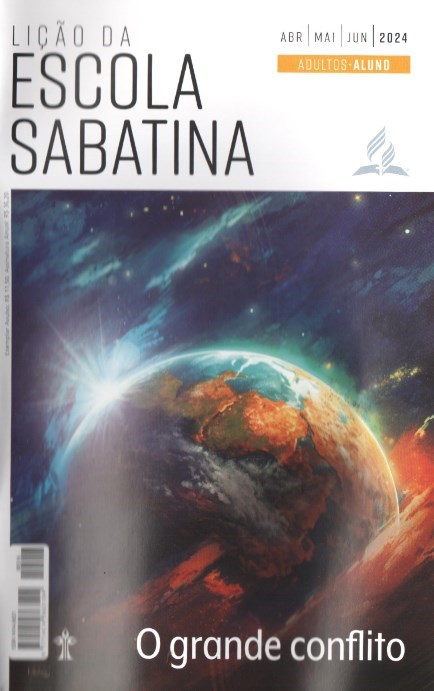 LEITURAS DA SEMANA: Êx 25:8,9,40; Hb 8:1-6; Lv 16:21, 29-34; 23:26-32; Hb 9:23-28; Dn 7:9,10
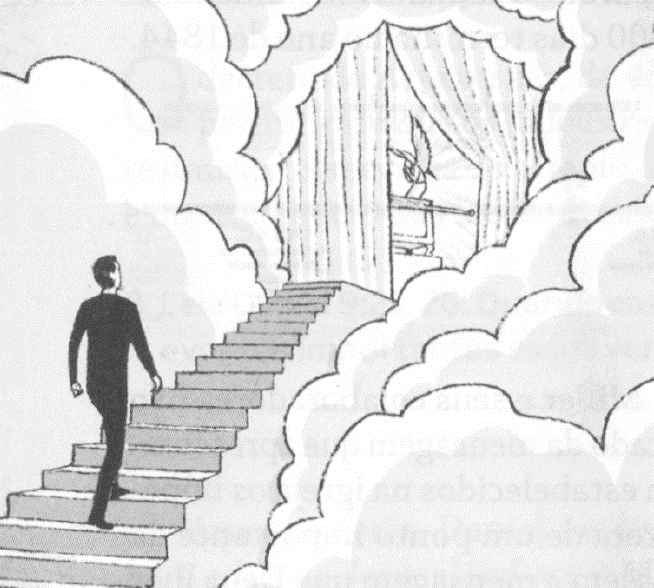 O juízo chegou
Terça
PERGUNTAS:
LIÇÃO 08
3. Qual é a semelhança entre Daniel 7:9,10 e Apocalipse 14:6,7?

4. Leia Apocalipse 22:10-12. Quando Jesus voltar, qual será o destino de toda a humanidade? Que declaração foi feita a João?

5. Leia Mateus 25:1-13. Por que Jesus Se relaciona de forma tão diferente com esses dois grupos de crentes?






Em Cristo temos o perdão e o poder para vencer o mal. Precisamos temer o juízo?
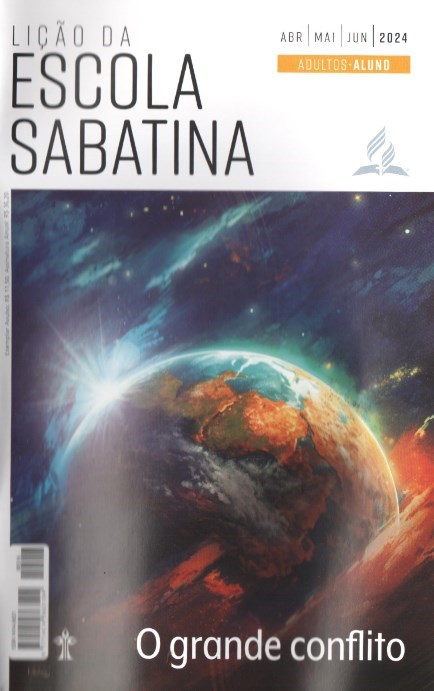 LEITURAS DA SEMANA: Êx 25:8,9,40; Hb 8:1-6; Lv 16:21, 29-34; 23:26-32; Hb 9:23-28; Dn 7:9,10
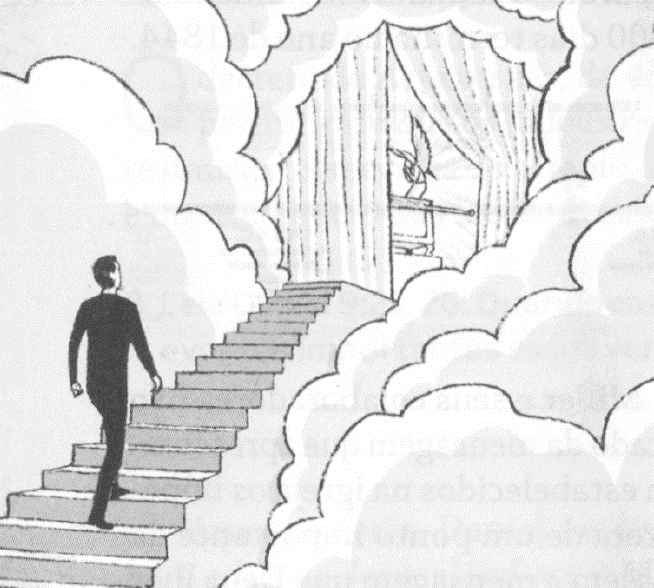 O juízo chegou
Terça
COMENTÁRIOS:
LIÇÃO 08
- Uma vez que Cristo vem para dar a recompensa final, deve haver um juízo antes disso, para mostrar o resultado das escolhas de cada um quando Ele vier. Quando Cristo retornar, não haverá segunda chance. Todo ser humano teve informações suficientes para tomar sua decisão definitiva e irrevogável a favor ou contra Cristo. “Quando a obra de investigação se encerrar, depois de examinados e decididos os casos dos que, em todos os séculos, professaram ser seguidores de Cristo, então, e somente então, se encerrará o tempo da graça, fechando-se a porta da misericórdia. ‘As que estavam preparadas entraram com Ele para as bodas, e fechou-se a porta’ (Mt 25:10, ARC). Essa breve sentença nos conduz pelo ministério final do Salvador ao tempo em que se completará a grande obra para salvação dos seres humanos” (Ellen G. White, O Grande Conflito [CPB, 2021], p. 362).
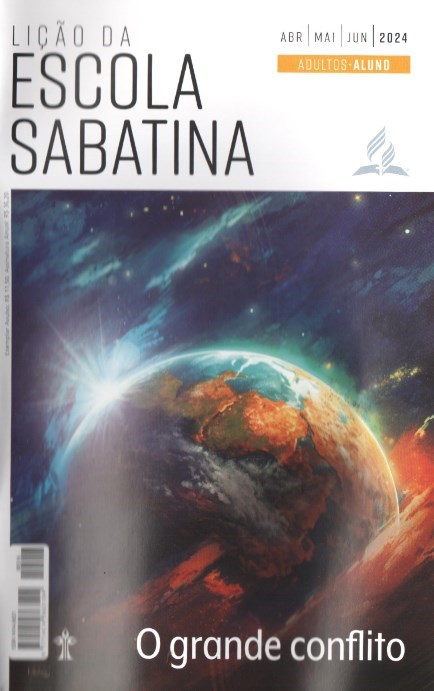 LEITURAS DA SEMANA: Êx 25:8,9,40; Hb 8:1-6; Lv 16:21, 29-34; 23:26-32; Hb 9:23-28; Dn 7:9,10
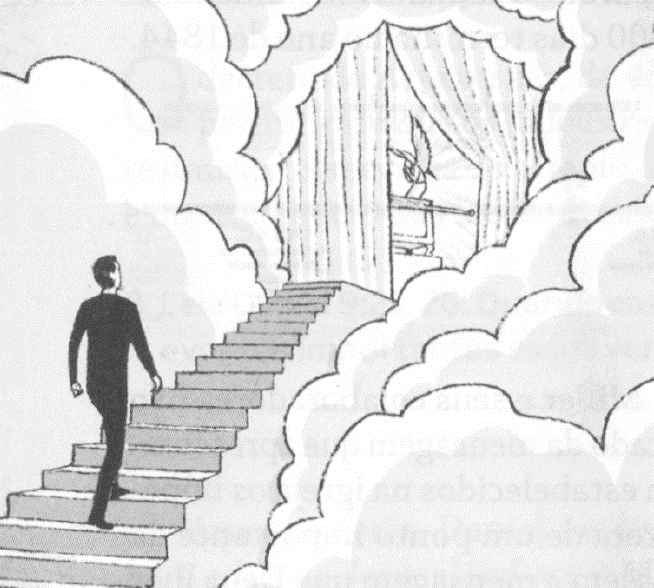 A boa notícia do lugar santíssimo
Quarta
PERGUNTAS:
LIÇÃO 08
6. Que segurança e qual convite temos em Hebreus 4:14-16 e 10:19-22?

7. Leia Apocalipse 11:19. No contexto do grande conflito, por que essa visão é importante? De que modo ela conecta a lei ao evangelho?









Por que a intercessão de Jesus é uma notícia incrivelmente boa? Visto que a lei é o padrão de justiça, que esperança teríamos sem o evangelho?
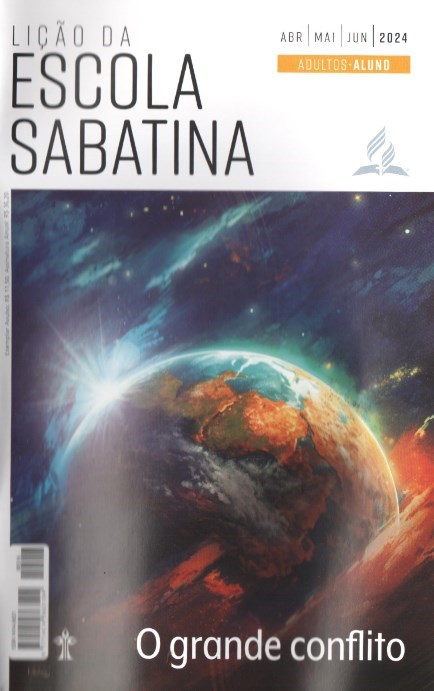 LEITURAS DA SEMANA: Êx 25:8,9,40; Hb 8:1-6; Lv 16:21, 29-34; 23:26-32; Hb 9:23-28; Dn 7:9,10
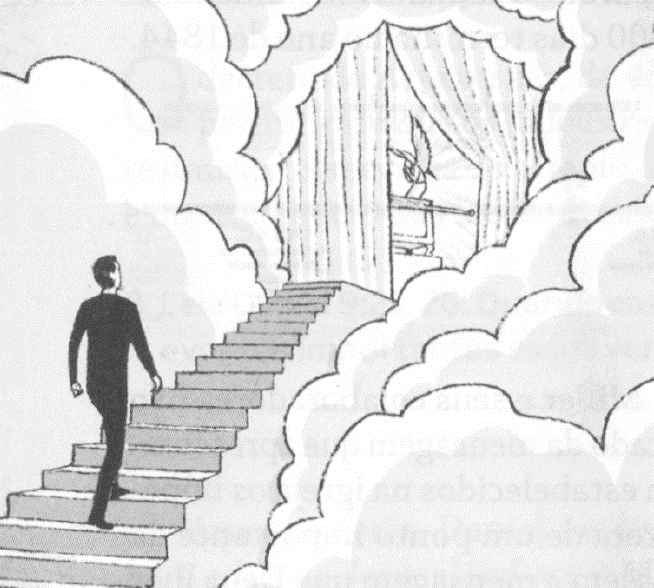 A boa notícia do lugar santíssimo
Quarta
COMENTÁRIOS:
LIÇÃO 08
Na glória da presença divina, na sala do trono do Universo, na base do trono de Deus, encontramos a lei de Deus na arca da aliança. No lugar santíssimo, a justiça e a misericórdia divinas se revelam. Nenhum poder terreno pode mudar a lei porque, entre outras razões, ela está preservada na arca da aliança no Céu. Hebreus 8:10 diz: “Porque esta é a aliança que farei com a casa de Israel, depois daqueles dias, diz o Senhor: Imprimirei as Minhas leis na mente deles e as inscreverei sobre o seu coração; e Eu serei o seu Deus, e eles serão o Meu povo”. Ao entrarmos pela fé no santuário do Céu, encontramos perdão para nossos pecados passados e poder para viver uma vida obediente por meio de Cristo, que morreu por nós e escreveu a lei em nosso coração. Jesus nos salva “totalmente” (Hb 7:25) da penalidade e do poder do pecado.
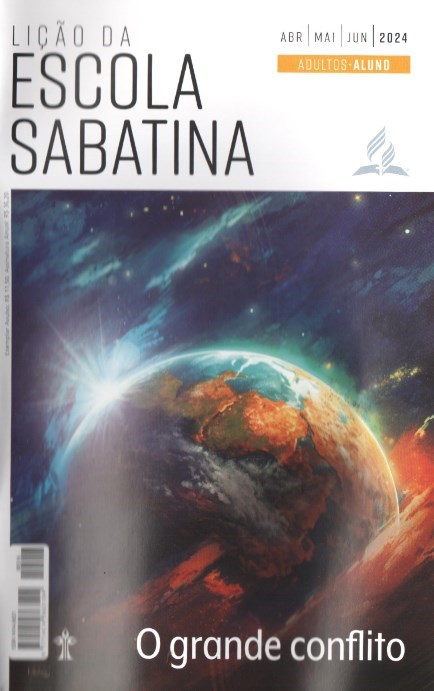 LEITURAS DA SEMANA: Êx 25:8,9,40; Hb 8:1-6; Lv 16:21, 29-34; 23:26-32; Hb 9:23-28; Dn 7:9,10
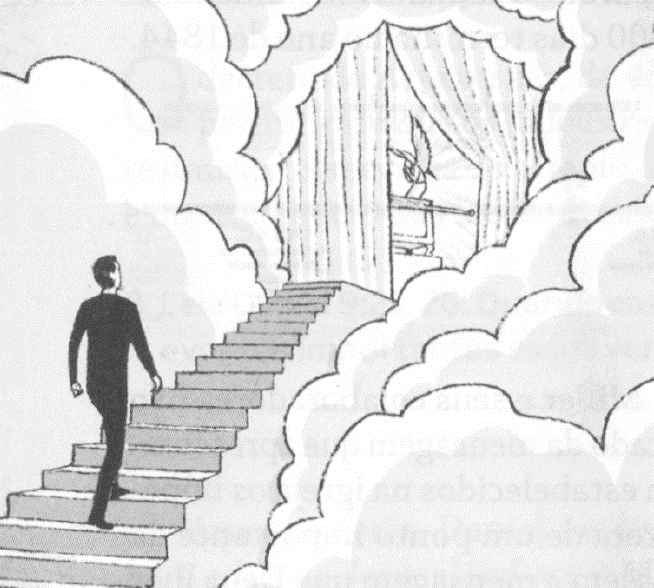 Jesus, nosso Advogado no juízo
Quinta
PERGUNTAS:
LIÇÃO 08
8. Qual é a diferença entre o ministério do sacerdote no santuário terrestre e o ministério de Jesus no santuário celestial? Hb 10:9-14

9. Leia Hebreus 6:19,20. Por que Ele nos convida a segui-Lo e o que descobrimos à medida que fazemos isso?








Qual é a relação entre a morte de Cristo e Sua intercessão? O juízo é necessário?
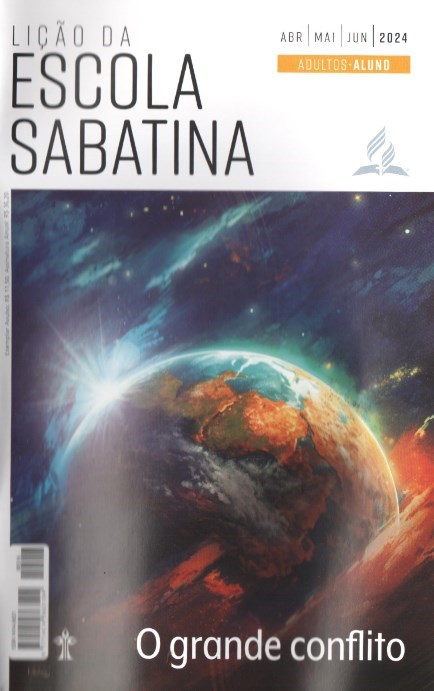 LEITURAS DA SEMANA: Êx 25:8,9,40; Hb 8:1-6; Lv 16:21, 29-34; 23:26-32; Hb 9:23-28; Dn 7:9,10
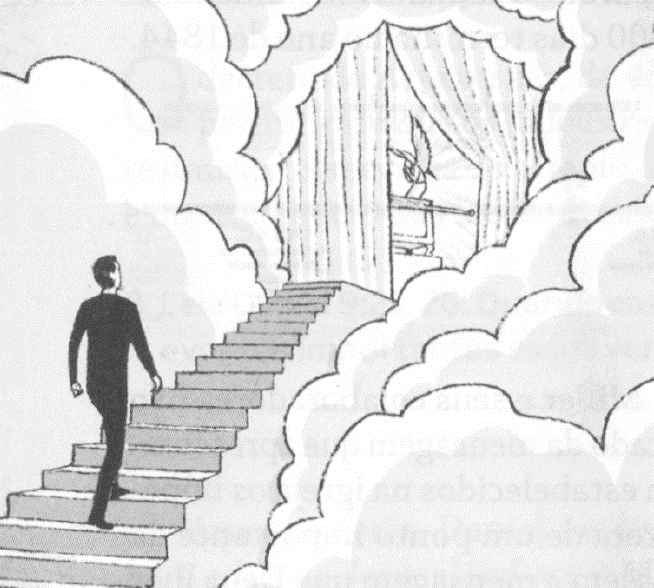 Jesus, nosso Advogado no juízo
Quinta
COMENTÁRIOS:
LIÇÃO 08
“A intercessão de Cristo no santuário celestial, em favor do ser humano, é tão essencial ao plano da redenção como foi Sua morte sobre a cruz. Com Sua morte, Ele iniciou essa obra e, após a ressurreição, ascendeu ao Céu para concluí-la. Pela fé devemos ir além do véu, onde nosso Precursor ‘entrou por nós’ (Hb 6:20). Ali se reflete a luz da cruz do Calvário. Ali podemos obter uma compreensão mais clara dos mistérios da redenção. A salvação do ser humano tem custado um preço infinito para o Céu; o sacrifício feito equivale aos mais amplos requisitos da lei de Deus, que foi violada. Jesus abriu o caminho para o trono do Pai e, por meio de Sua mediação, o desejo sincero de todos os que a Ele se aproximam pela fé pode ser apresentado a Deus” (Ellen G. White, O Grande Conflito [CPB, 2021], p. 409).
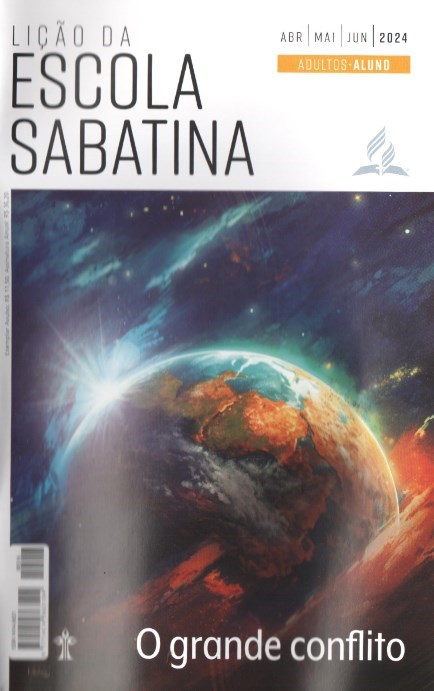 LEITURAS DA SEMANA: Êx 25:8,9,40; Hb 8:1-6; Lv 16:21, 29-34; 23:26-32; Hb 9:23-28; Dn 7:9,10
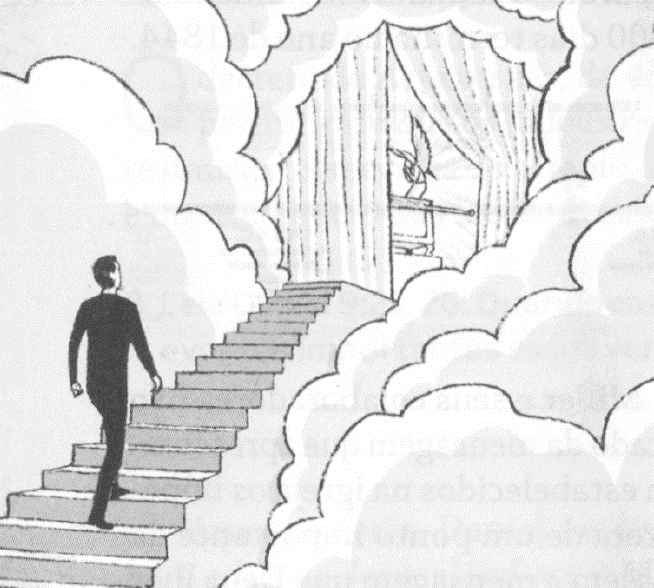 Estudo adicional
Sexta
COMENTÁRIOS:
LIÇÃO 08
“O fato de os reconhecidos filhos de Deus serem representados como estando na presença do Senhor com vestes sujas deve levar à humildade e ao profundo exame do coração todos os que Lhe professam o nome. Os que estão de fato purificando o caráter mediante a obediência à verdade terão de si mesmos uma opinião muito humilde” (Ellen G. White, Testemunhos Para a Igreja [CPB, 2021], v. 5, p. 403).
“Vivemos hoje no grande Dia da Expiação. [...] Todos aqueles que quiserem que seu nome seja conservado no Livro da Vida devem, agora, nos poucos dias que lhes restam do tempo da graça, humilhar-se diante de Deus, em tristeza pelo pecado e em arrependimento verdadeiro” (O Grande Conflito, p. 410).
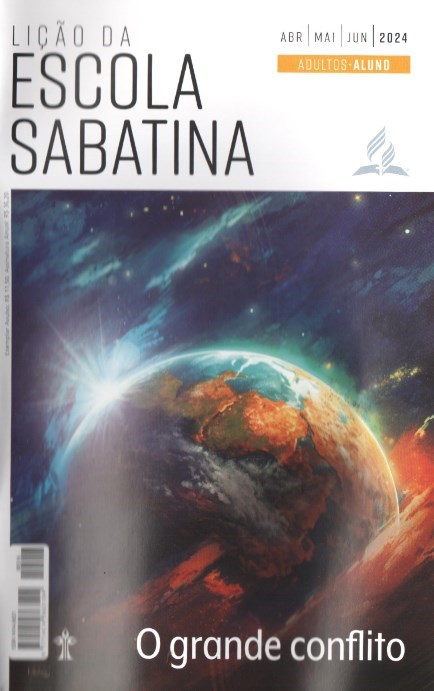 LEITURAS DA SEMANA: Êx 25:8,9,40; Hb 8:1-6; Lv 16:21, 29-34; 23:26-32; Hb 9:23-28; Dn 7:9,10
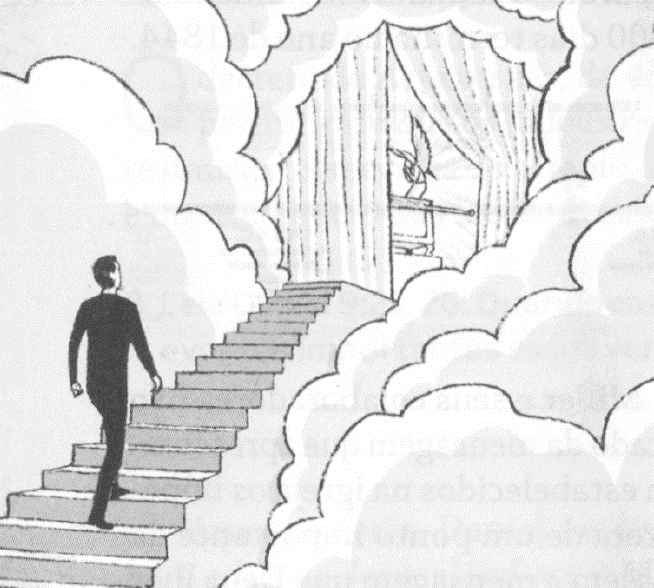 Estudo adicional
Sexta
PERGUNTAS:
LIÇÃO 08
1. O que sentimos ao pensar que Jesus levanta Suas mãos feridas por nós diante do Pai? Por que essa é a nossa única esperança no juízo?

2. Vivemos no Dia da Expiação, a obra divina para salvar perdidos. Por que qualquer dia dedicado à obra de salvar pecadores deve ser uma boa notícia?

3. “Cristo pode pleitear de forma eficaz em nosso favor. Ele é capaz de silenciar o acusador com argumentos baseados não em nossos méritos, mas nos Seus” (Testemunhos Para a Igreja, v. 5, p. 403). Você crê nisso?
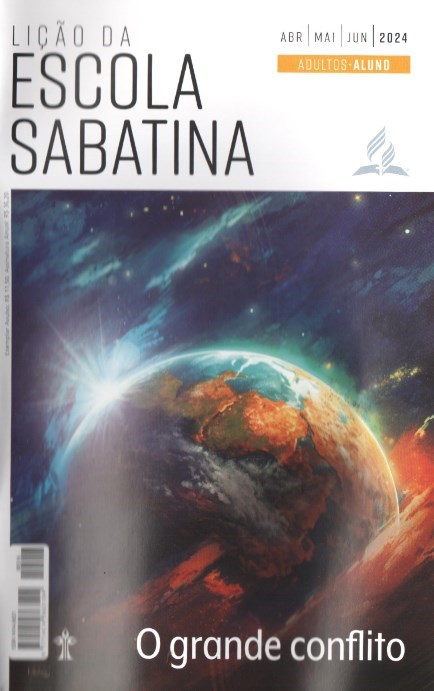 LEITURAS DA SEMANA: Êx 25:8,9,40; Hb 8:1-6; Lv 16:21, 29-34; 23:26-32; Hb 9:23-28; Dn 7:9,10